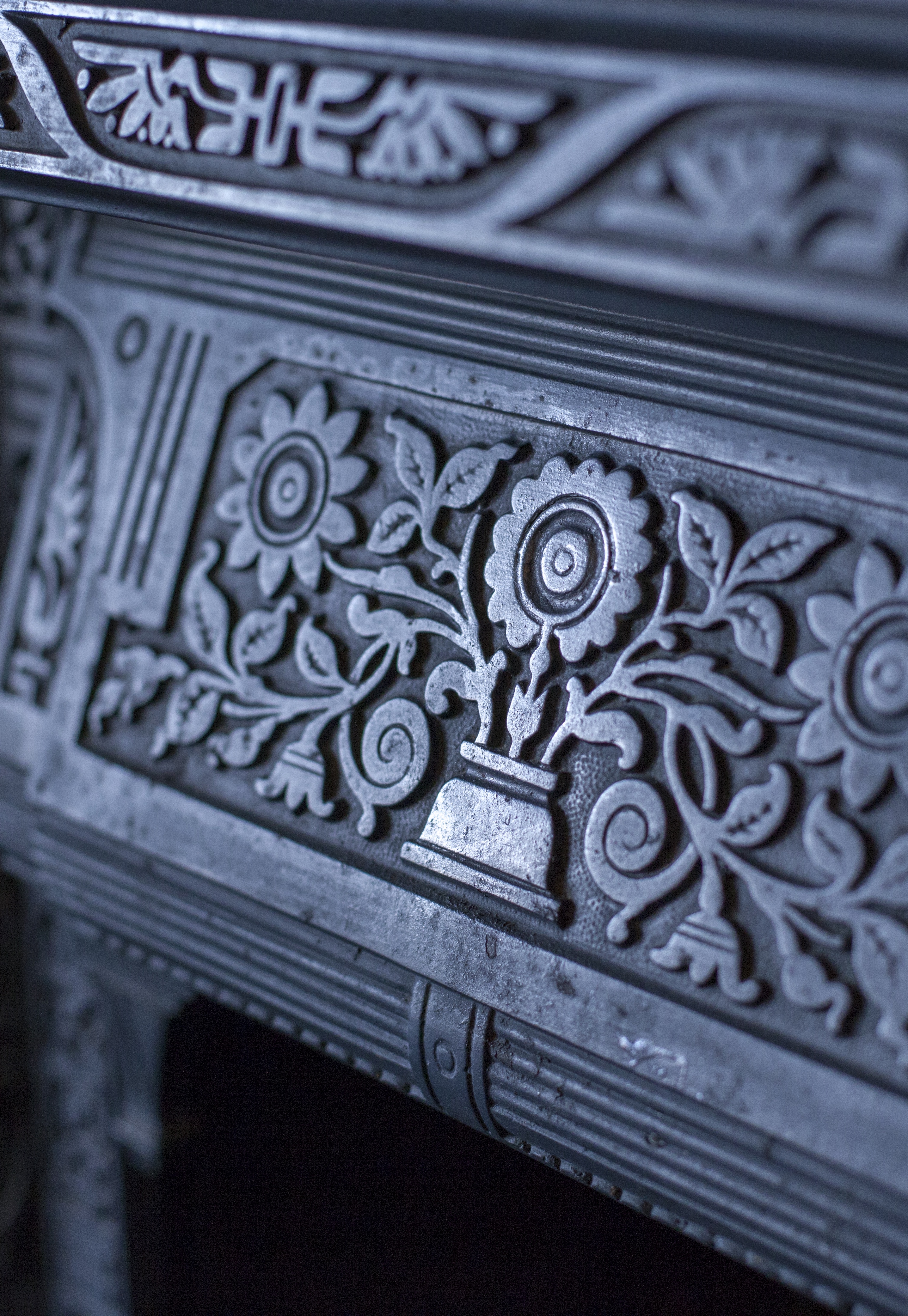 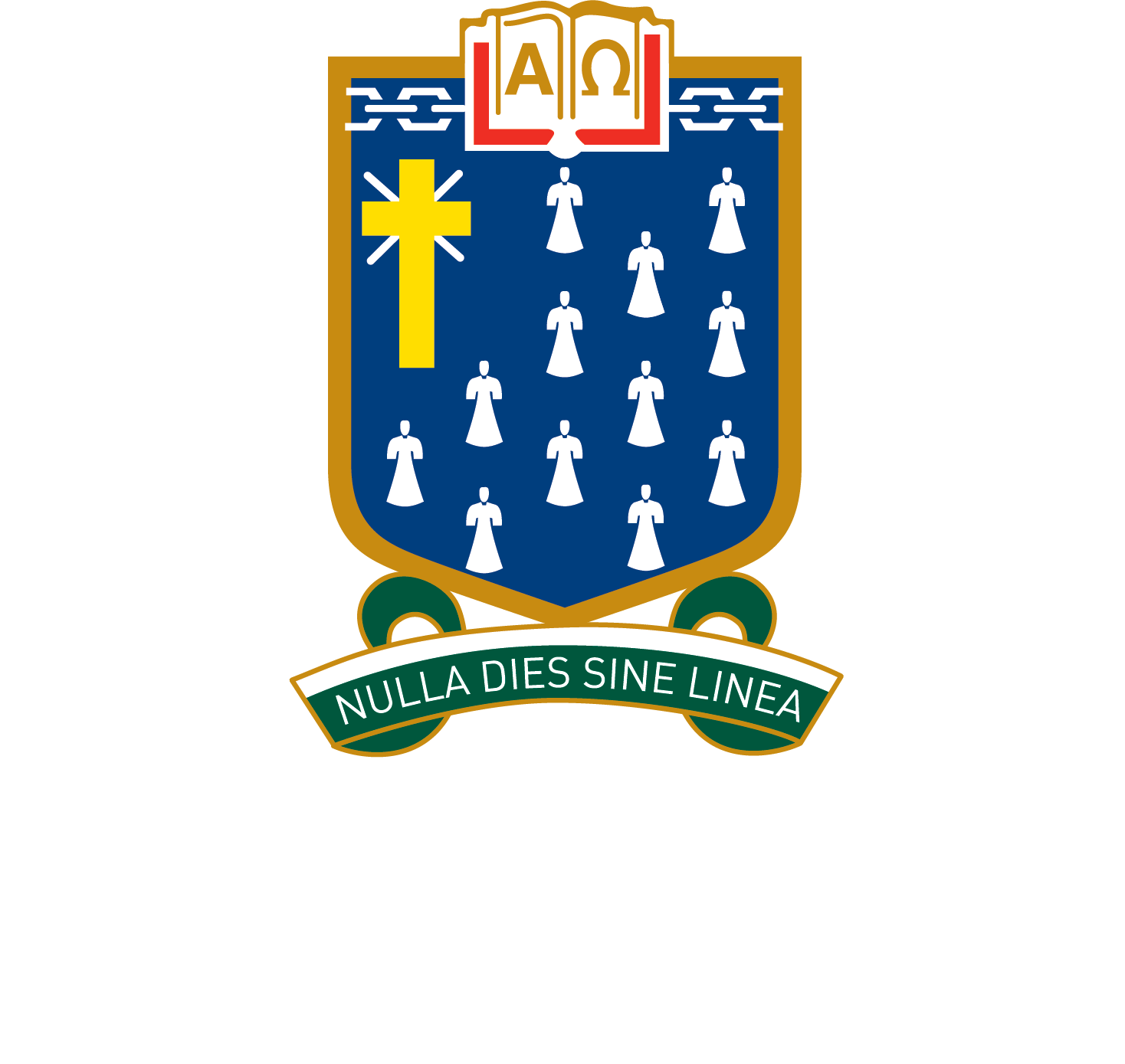 Poster Style Guide
Poster examples
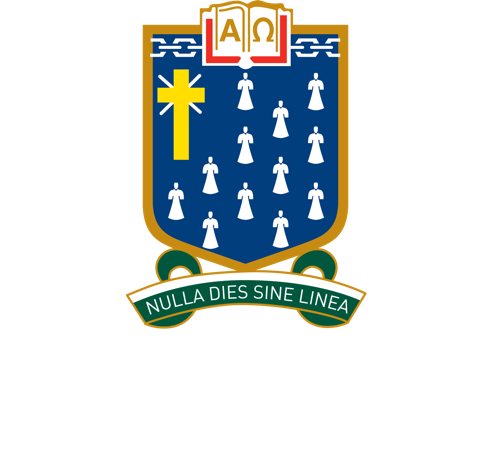 Main headline goes into here. Font to be used is Lato Light
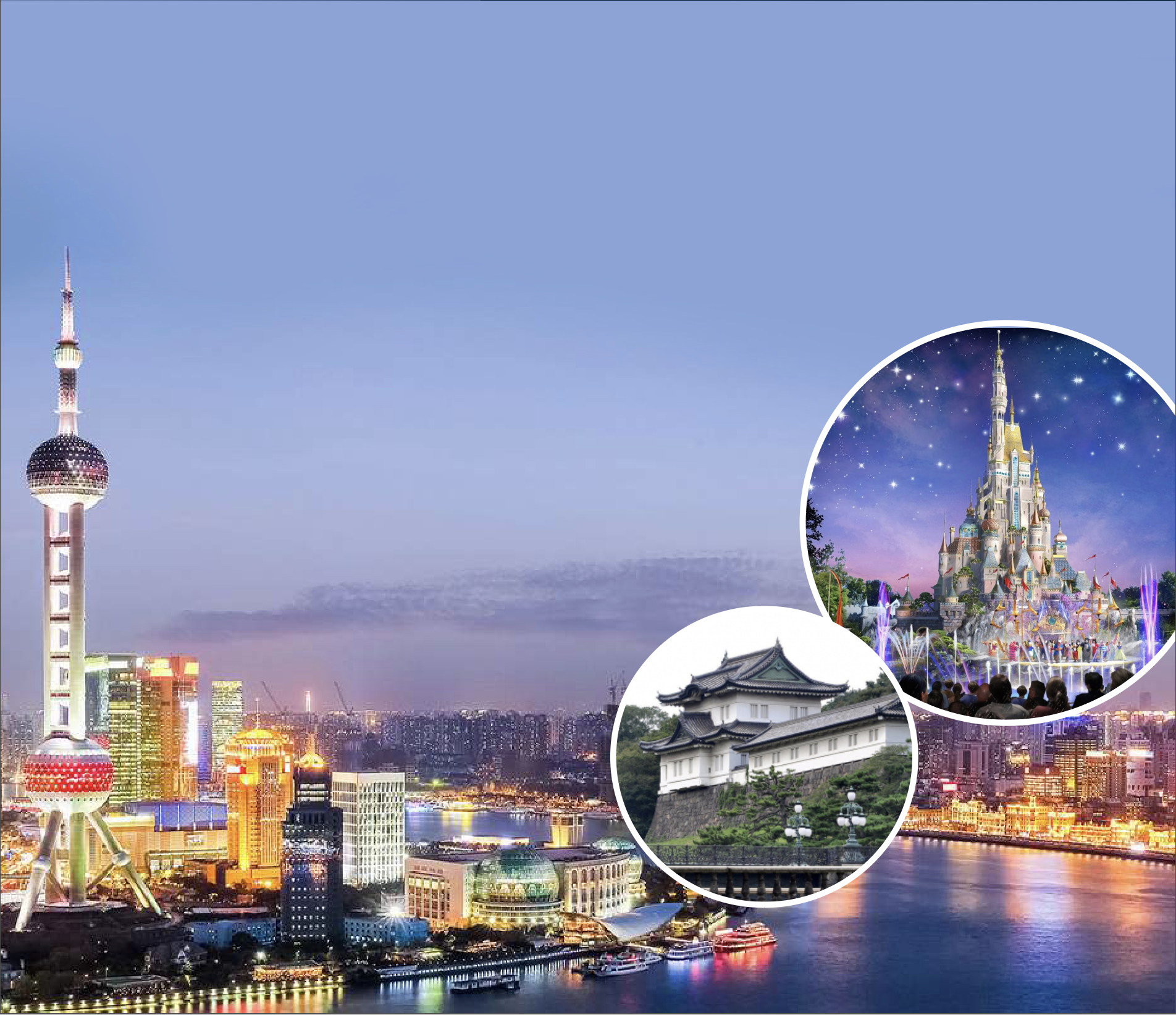 Introduction goes into here. Font to be used is Lato Regular. Point size can vary from 18pt to 36pt depending on how much copy you have in this area.
• Dot points are Lato Regular. Font size can vary 	from 14pt to 24pt depending on space.
• Dot points are Lato Regular. Font size can vary 	from 14pt to 24pt depending on space.
• Dot points are Lato Regular. Font size can vary 	from 14pt to 24pt depending on space.
• Dot points are Lato Regular. Font size can vary 	from 14pt to 24pt depending on space.
• Dot points are Lato Regular. Font size 	can vary from 14pt to 24pt 	depending on space.
Feature 
Information 
Date:
Time: 
Where:
Extra information about 
the event. Font is Lato Regular. Font size: 12pt -18pt.
This area can be used for when and where the event is, where to get tickets 
or who the contact person is. Font is Lato Regular. Font size 14pt to 20pt size.
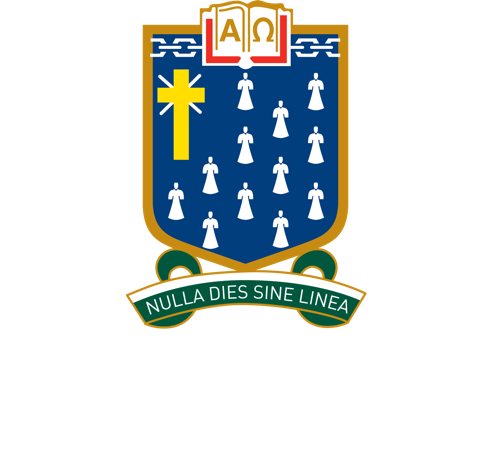 Headline into here
Title of event into here
Day Date Month Year
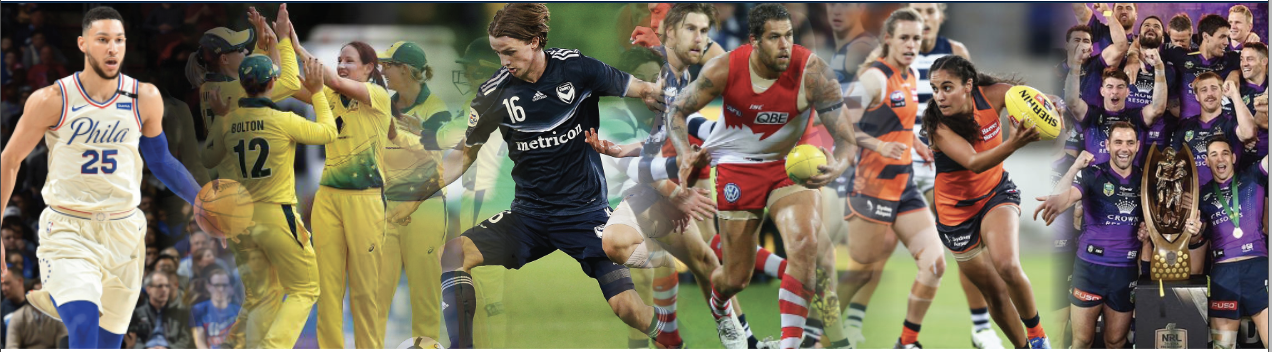 Insert copy into here. Lato Regular one or two linescan go into this space. Font size: 20pt-32pt
Details about the event can go into here. Font to be used is Lato Regular. Point size can vary from 18pt to 36pt depending on how much copy you have in this area. Information should include what the event is about and if there is a donation where the money is going to, Time of the event and where the event is taking place.
This area can be used for additional information such as if it is raining where the event will be moved to. Font is Lato Regular. Font size 14pt to 20pt size.
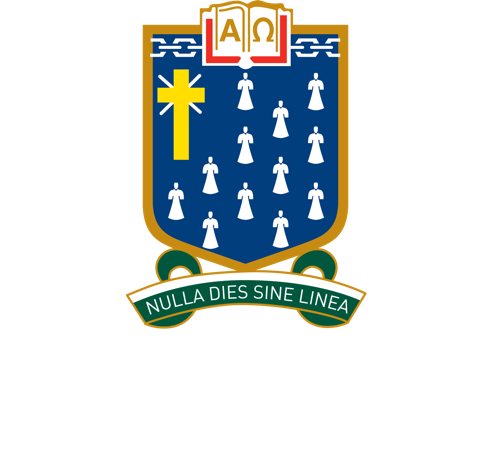 Title of event into here
Day Date Month Year
Insert copy into here. Lato Regular one or two linescan go into this space. Font size: 20pt-32pt
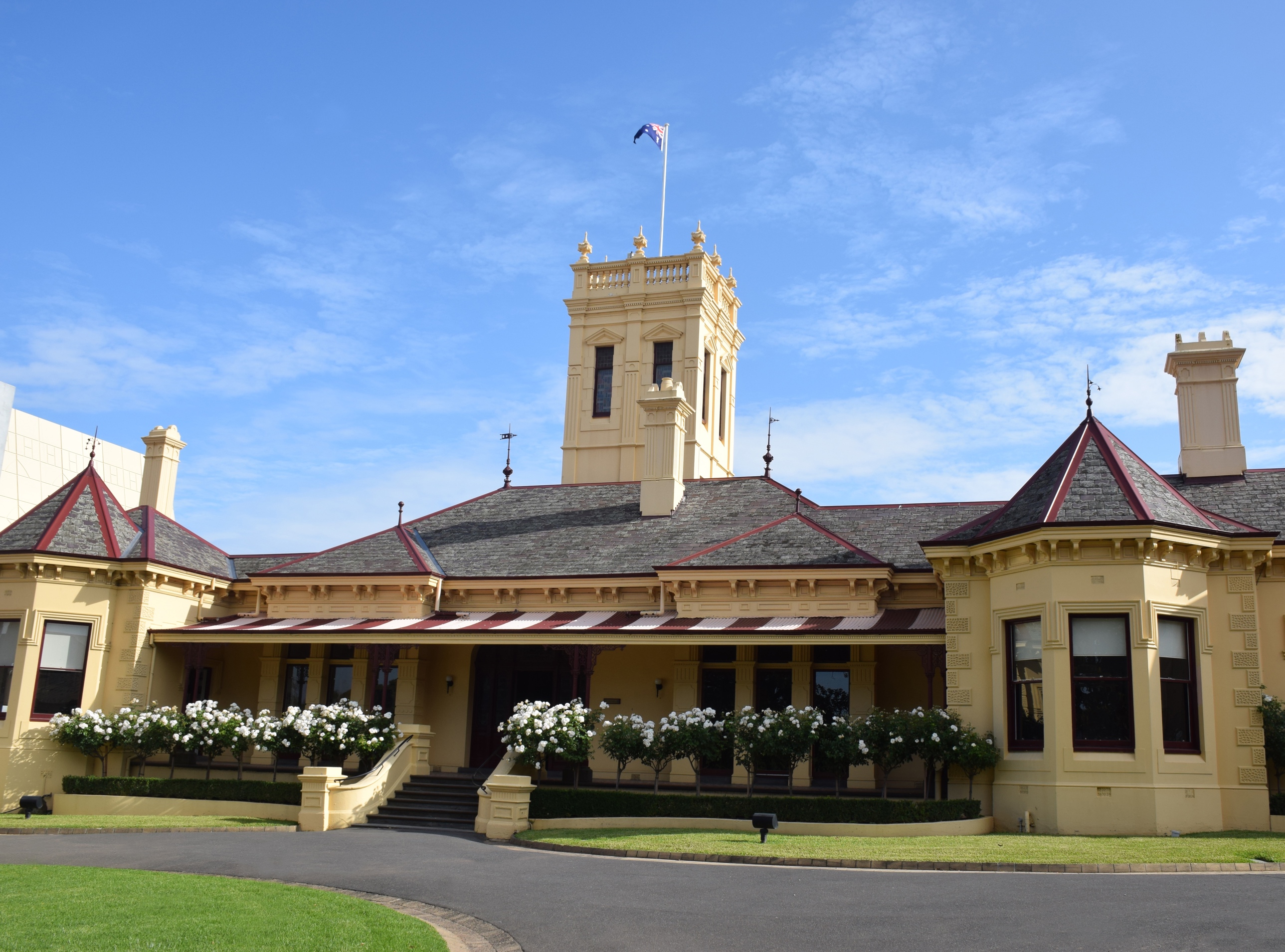 Details about the event can go into here. Font to be used is Lato Regular. Point size can vary from 18pt to 36pt depending on how much copy you have in this area. Information should include what the event is about and if there is a donation where the money is going to, Time of the event and where the event is taking place.
This area can be used for additional information such as if it is raining where the event will be moved to. Font is Lato Regular. Font size 14pt to 20pt size.
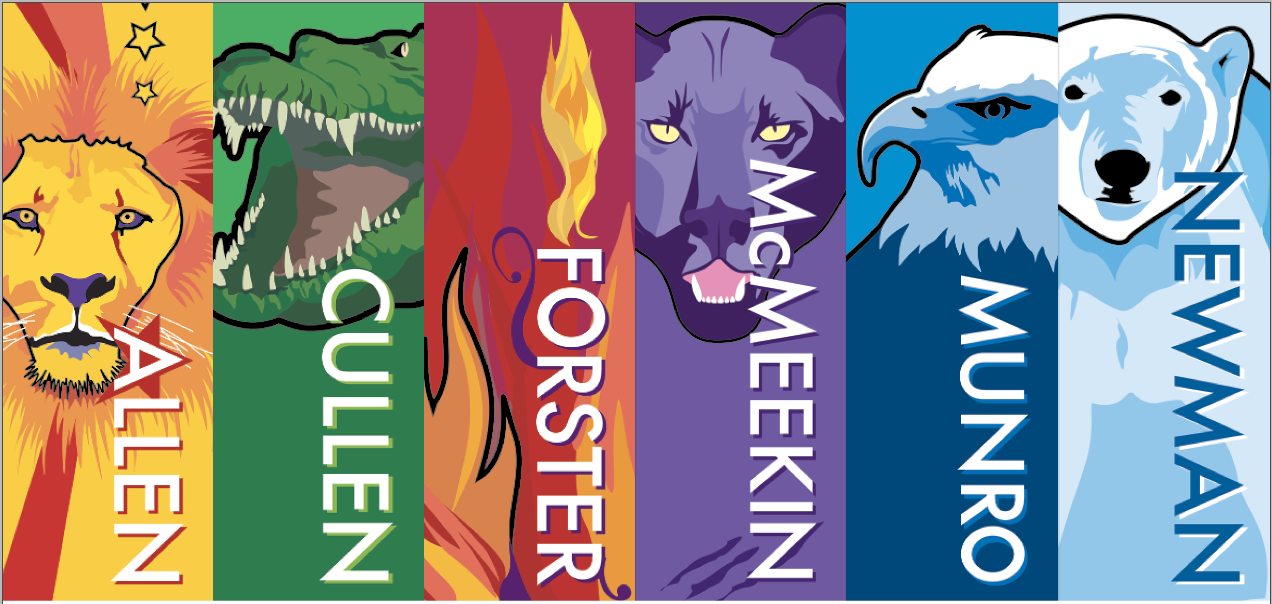 House event headline here
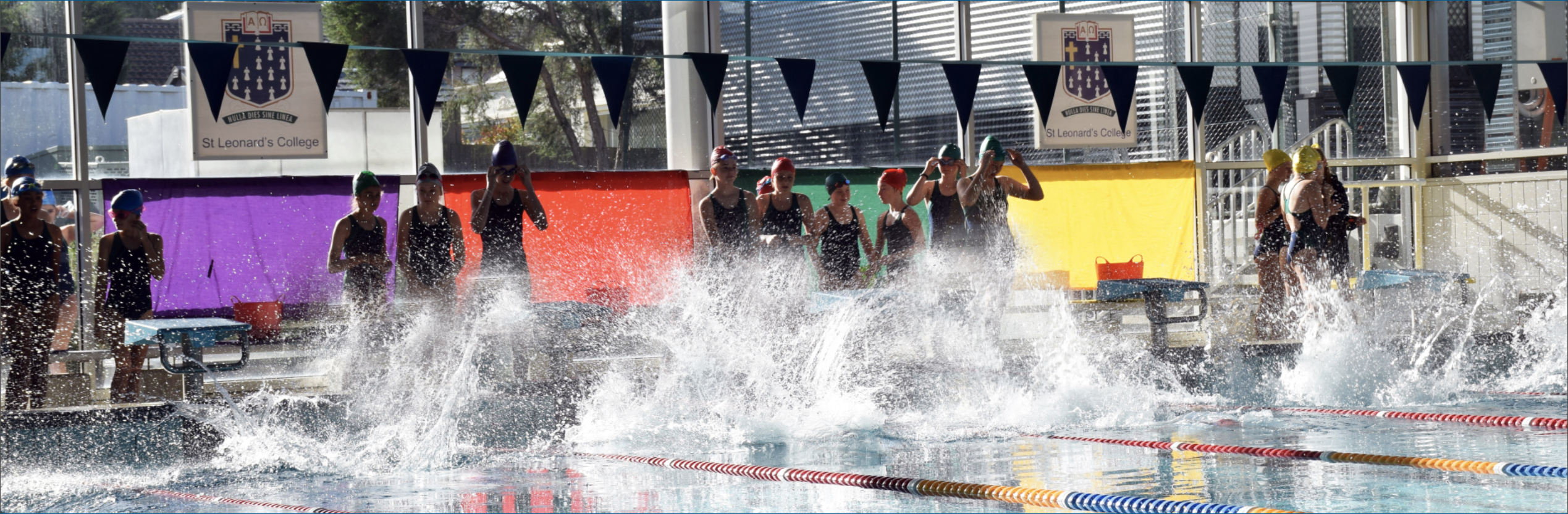 Secondary headline/copy into this space. Font is Lato Bold. Font size: 36pt–40pt
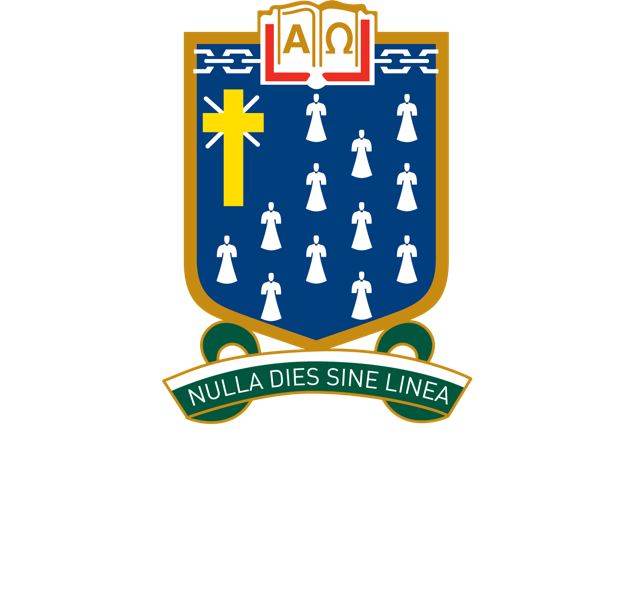 When: Day Date Month 
Where: Location into this space
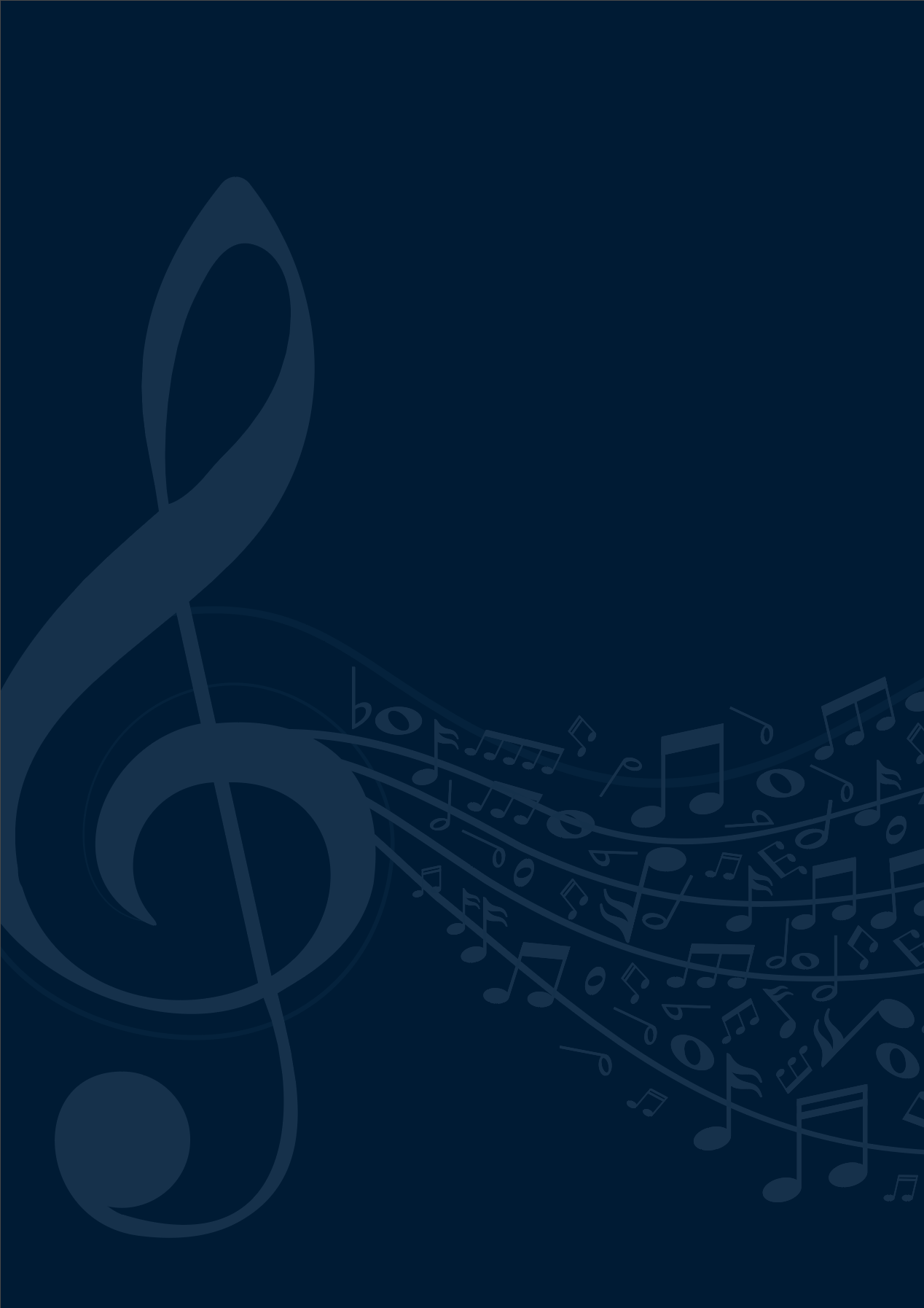 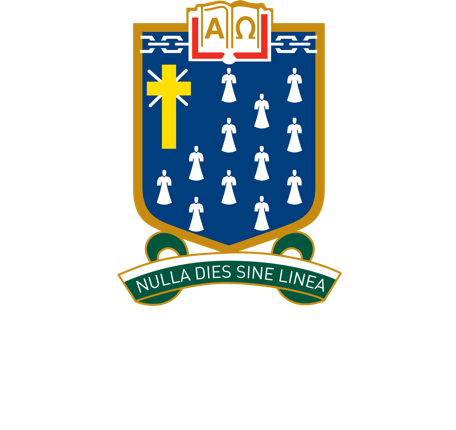 Event headline into here

Additional information about the event goes into this space. Both copy is Lato Light. Main headline is 60pt. This copy is 28pt.
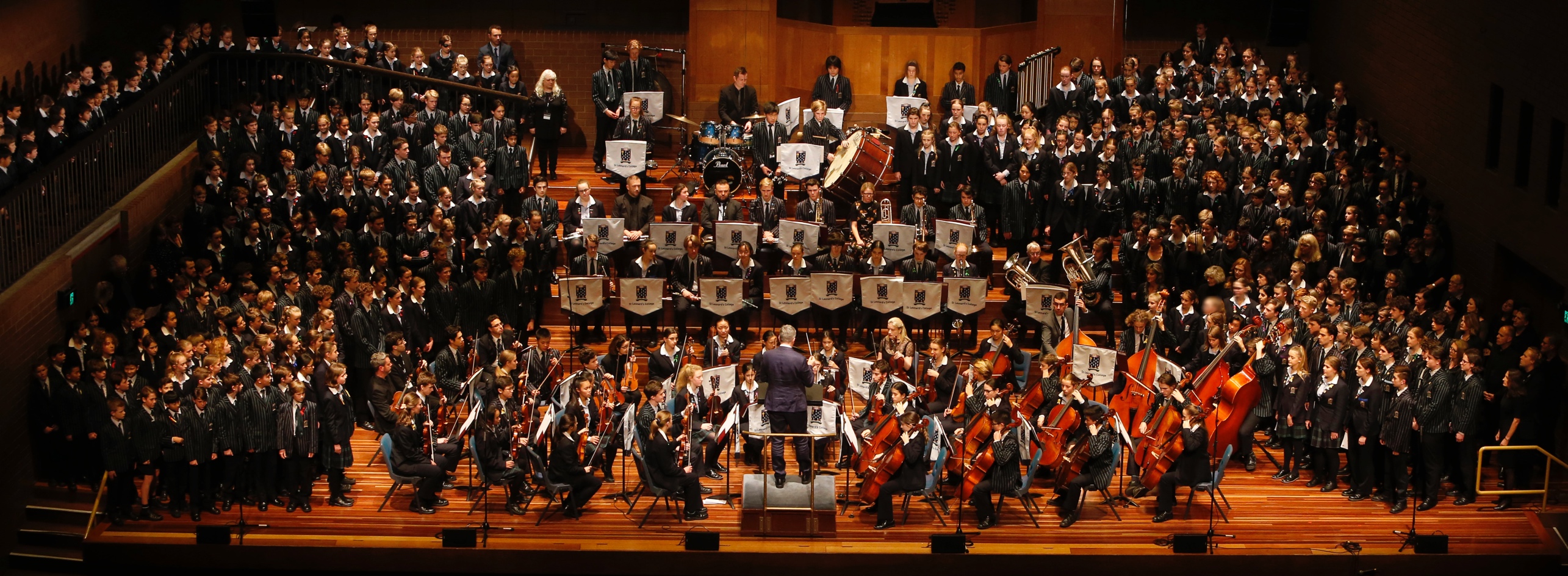 Body copy into this space. Description of the event and details can go into here.  Font is Lato Regular. Font size: 18pt-36pt.

This section can have a breakout headline to attract attention. Lato Bold. Font size: 32pt-40.
 
Body copy into this space. More details can be inserted into here. You can add the person to contact into here and supply their email address if required.
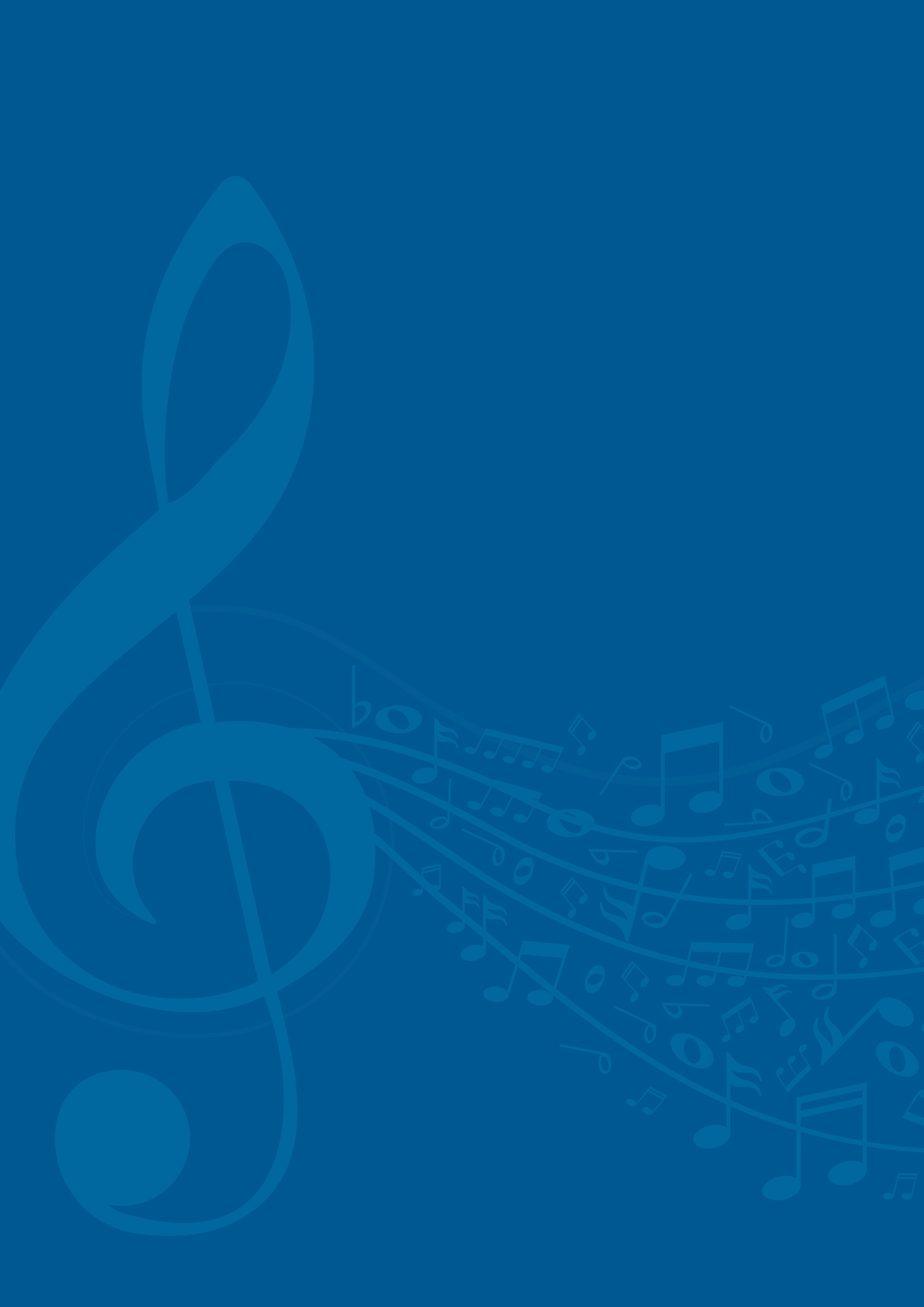 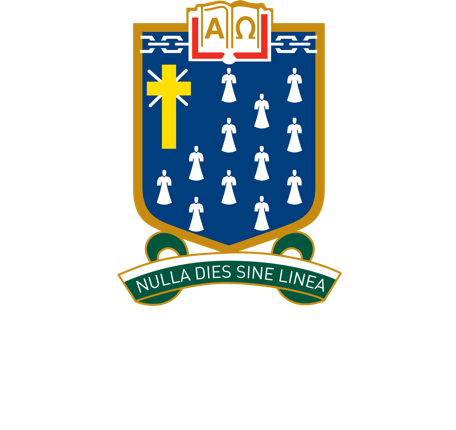 Event headline into here

Additional information about the event goes into this space. Both copy is Lato Light. Main headline is 60pt. This copy is 28pt.
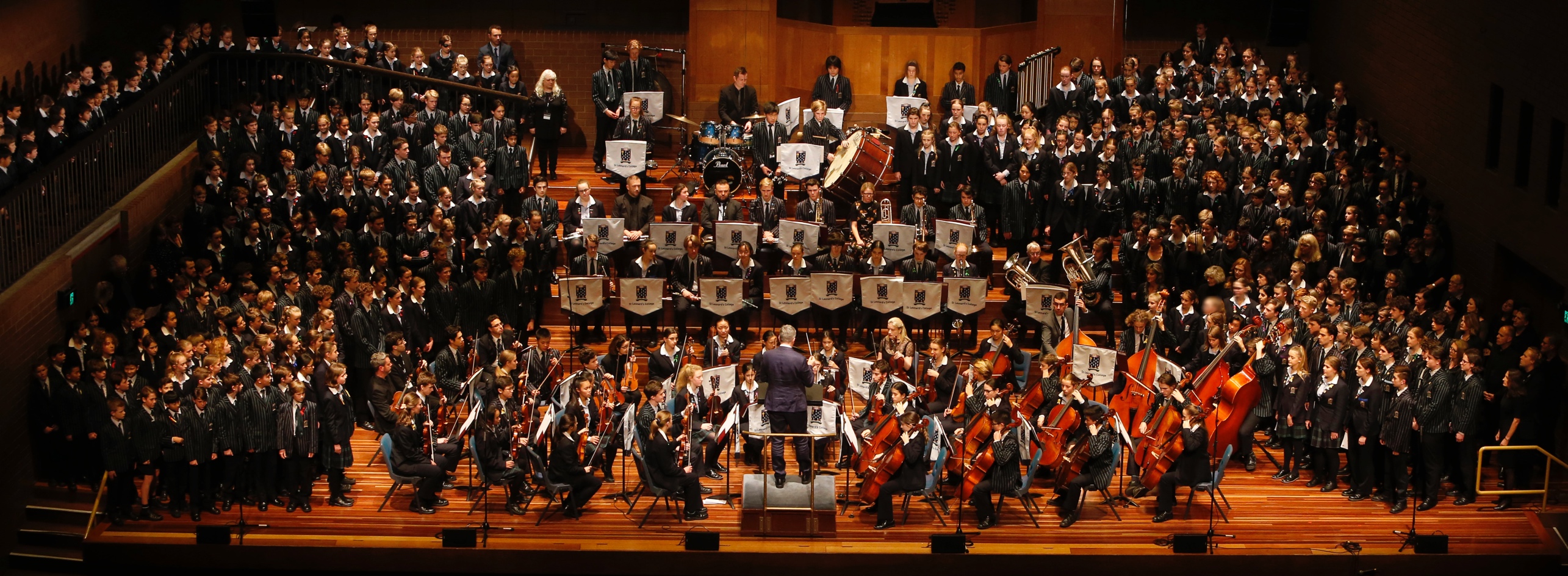 Body copy into this space. Description of the event and details can go into here.  Font is Lato Regular. Font size: 18pt-36pt.

This section can have a breakout headline to attract attention. Lato Bold. Font size: 32pt-40.
 
Body copy into this space. More details can be inserted into here. You can add the person to contact into here and supply their email address if required.
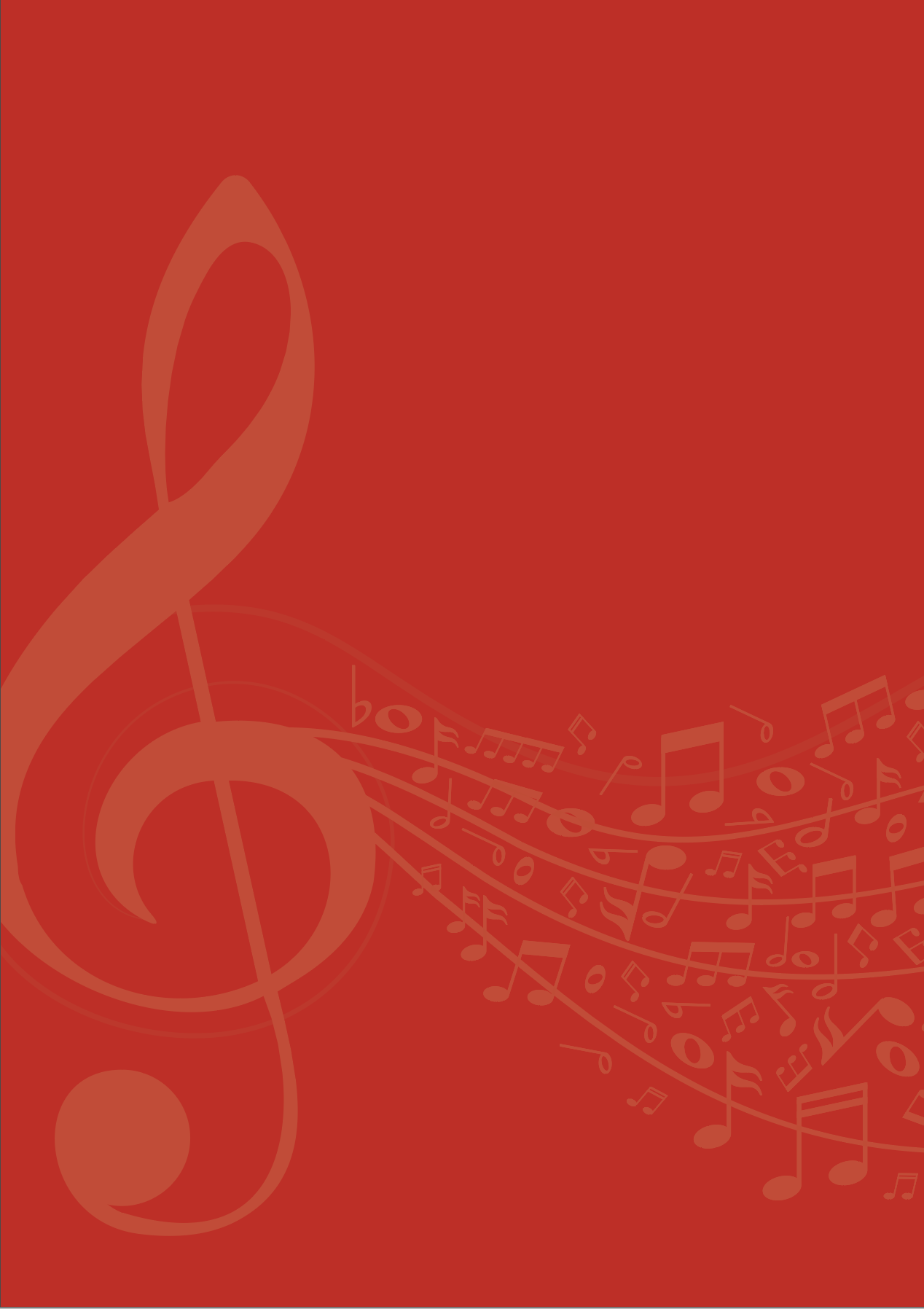 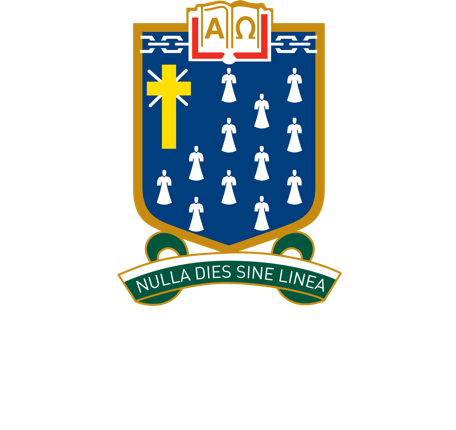 Event headline into here

Additional information about the event goes into this space. Both copy is Lato Light. Main headline is 60pt. This copy is 28pt.
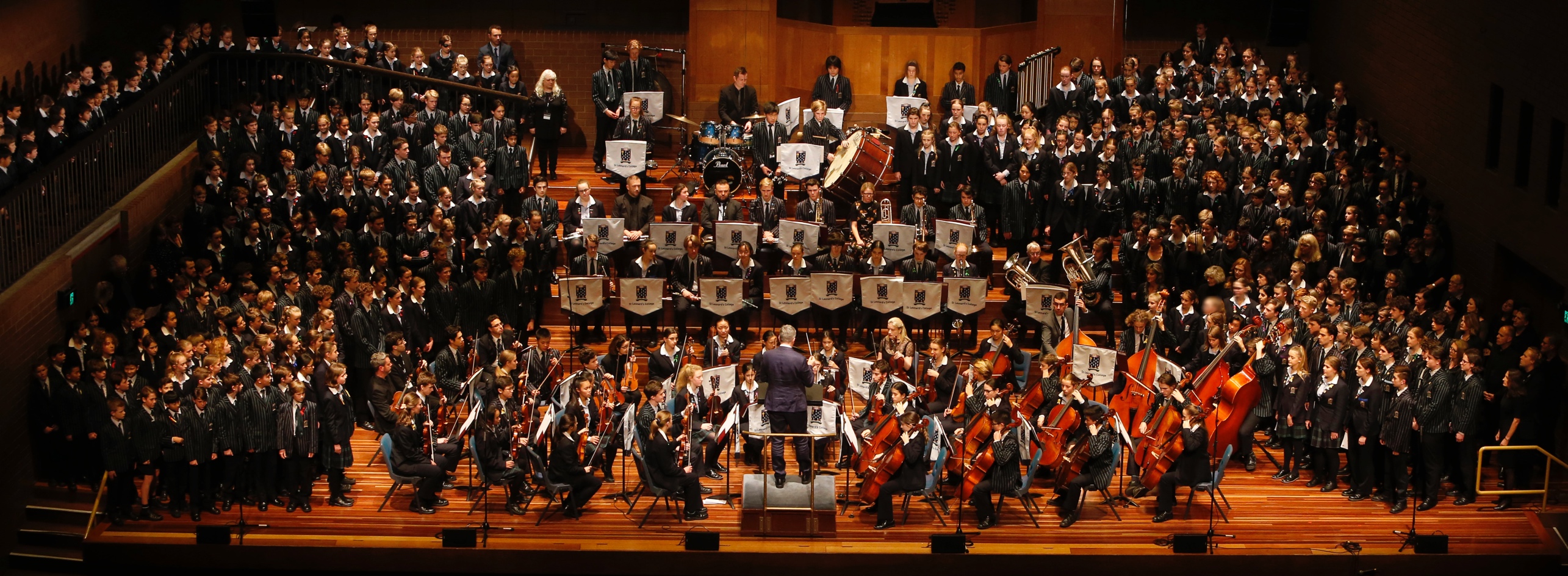 Body copy into this space. Description of the event and details can go into here.  Font is Lato Regular. Font size: 18pt-36pt.

This section can have a breakout headline to attract attention. Lato Bold. Font size: 32pt-40.
 
Body copy into this space. More details can be inserted into here. You can add the person to contact into here and supply their email address if required.
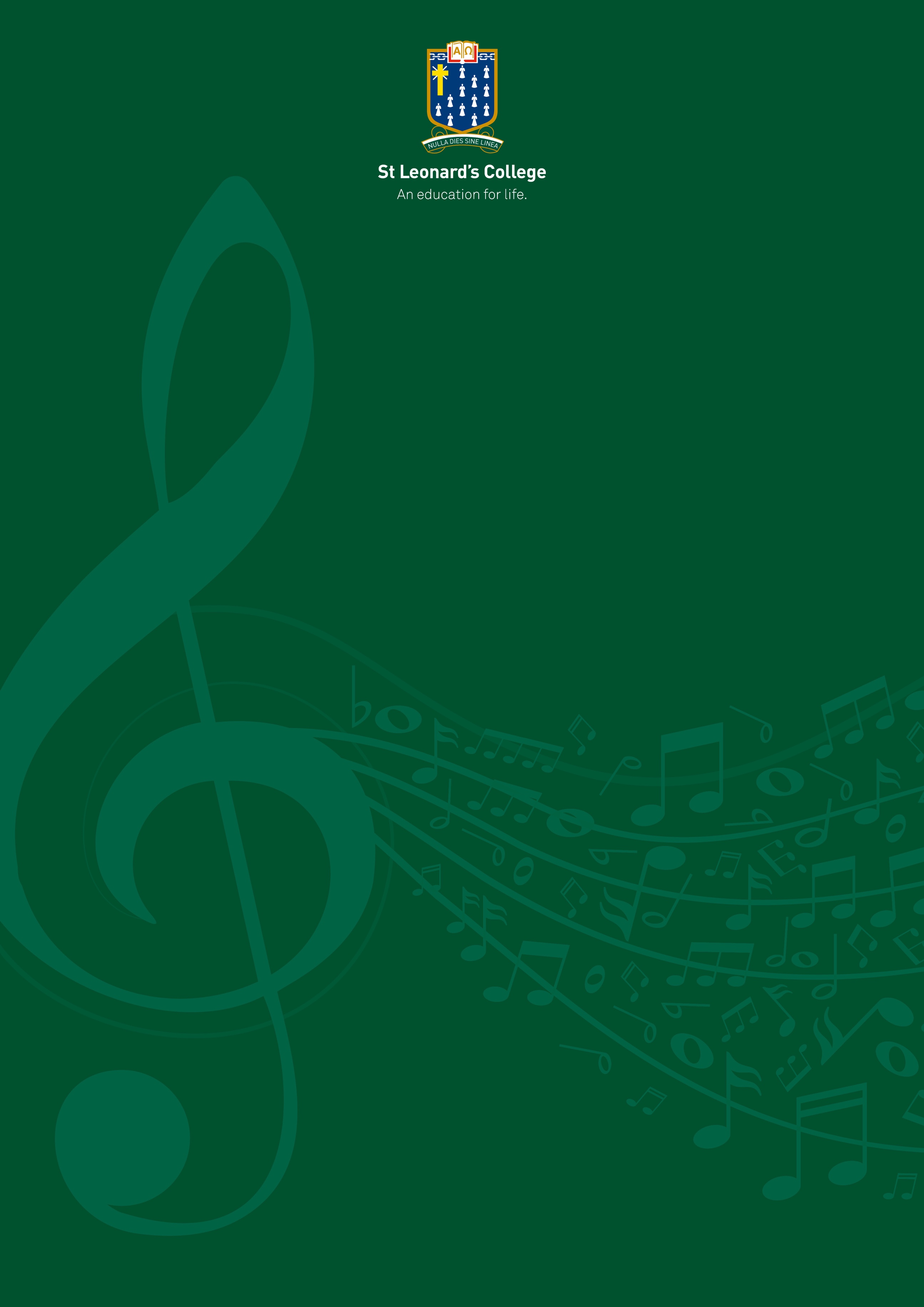 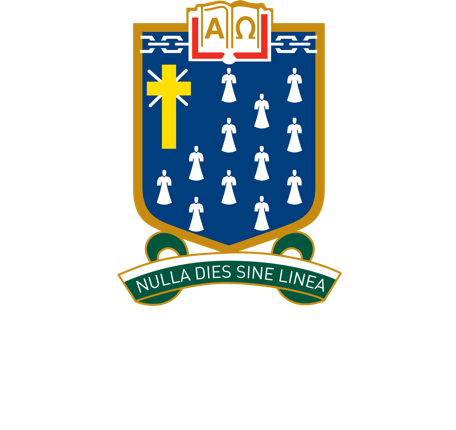 Event headline into here

Additional information about the event goes into this space. Both copy is Lato Light. Main headline is 60pt. This copy is 28pt.
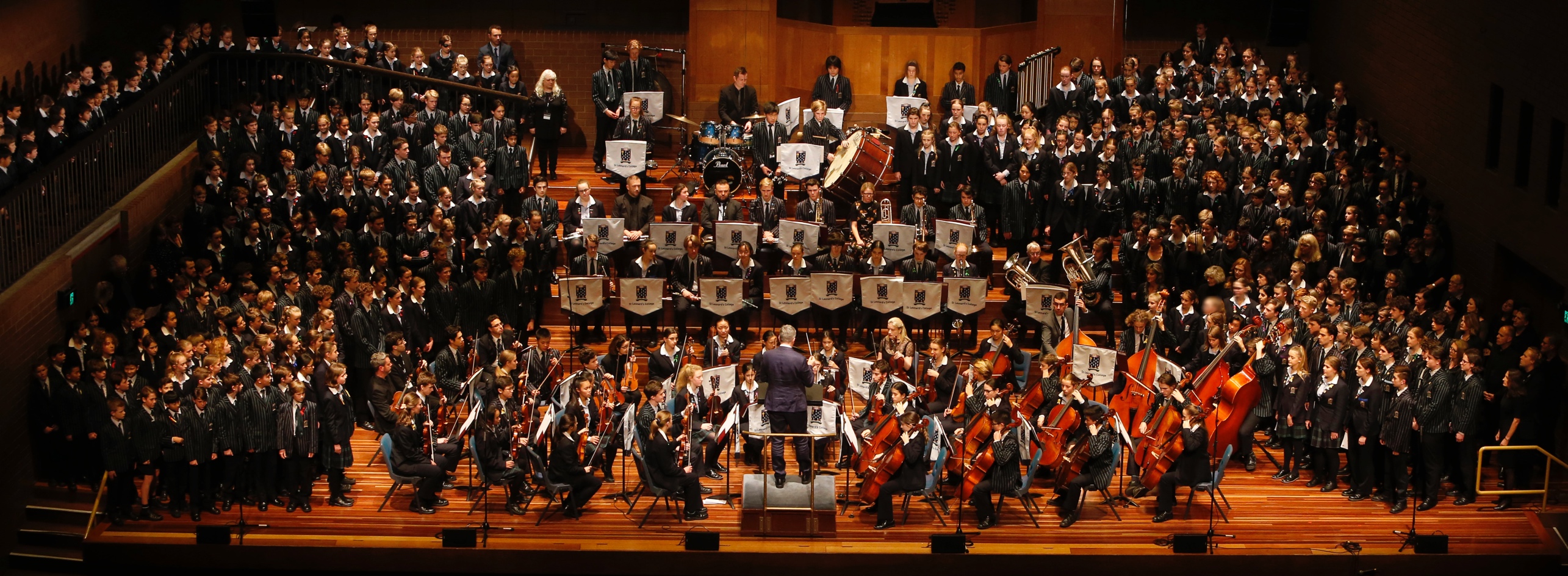 Body copy into this space. Description of the event and details can go into here.  Font is Lato Regular. Font size: 18pt-36pt.

This section can have a breakout headline to attract attention. Lato Bold. Font size: 32pt-40.
 
Body copy into this space. More details can be inserted into here. You can add the person to contact into here and supply their email address if required.
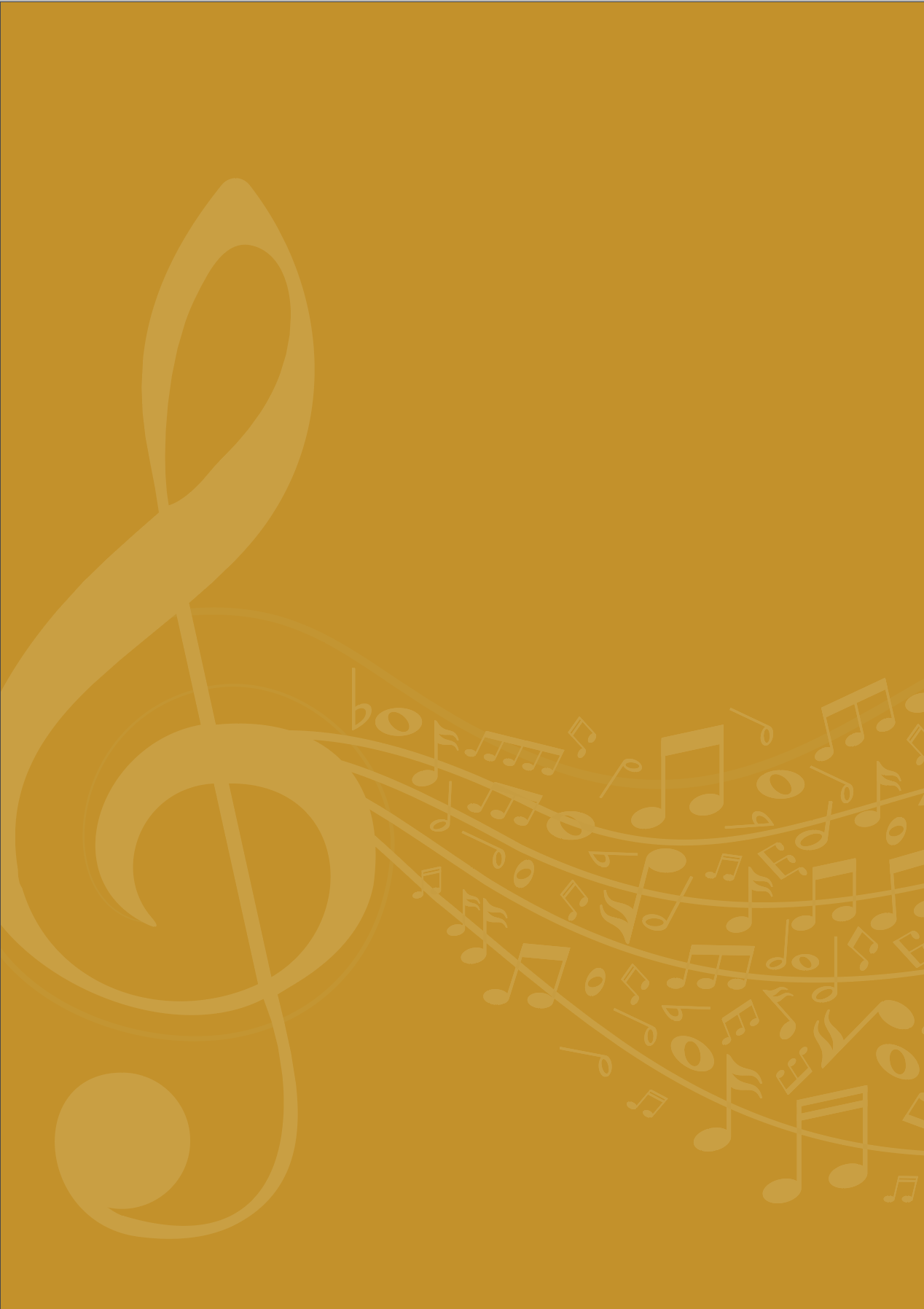 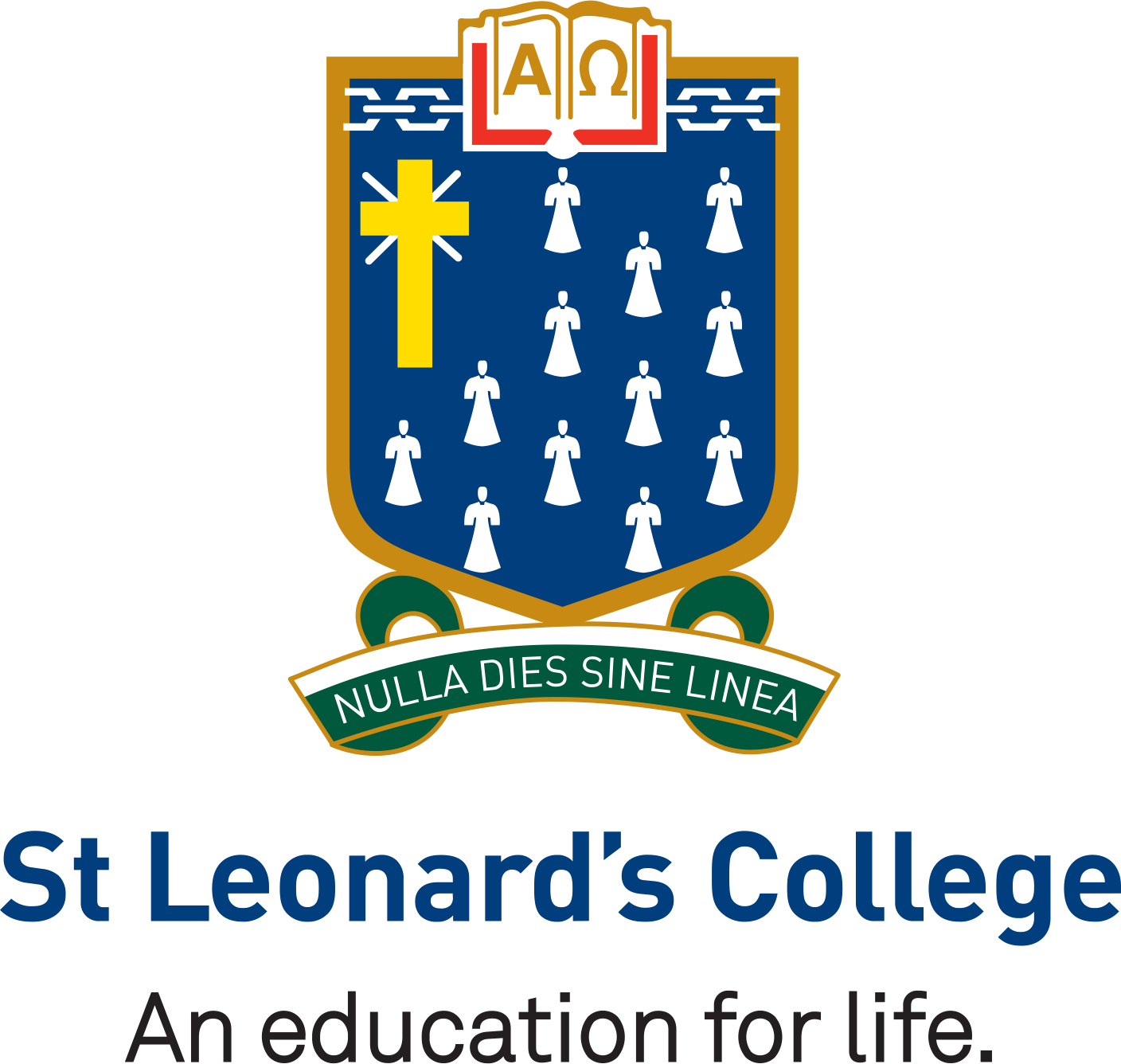 Event headline into here

Additional information about the event goes into this space. Both copy is Lato Light. Main headline is 60pt. This copy is 28pt.
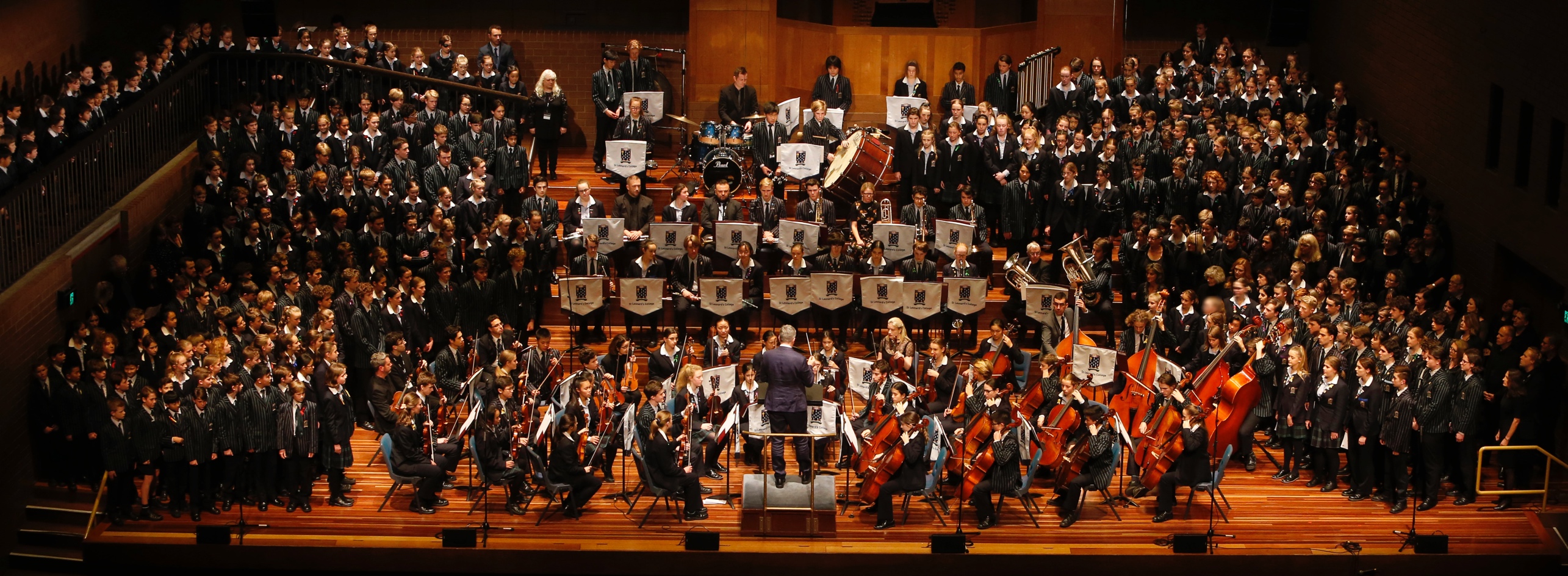 Body copy into this space. Description of the event and details can go into here.  Font is Lato Regular. Font size: 18pt-36pt.

This section can have a breakout headline to attract attention. Lato Bold. Font size: 32pt-40pt.
 
Body copy into this space. More details can be inserted into here. You can add the person to contact into here and supply their email address if required.
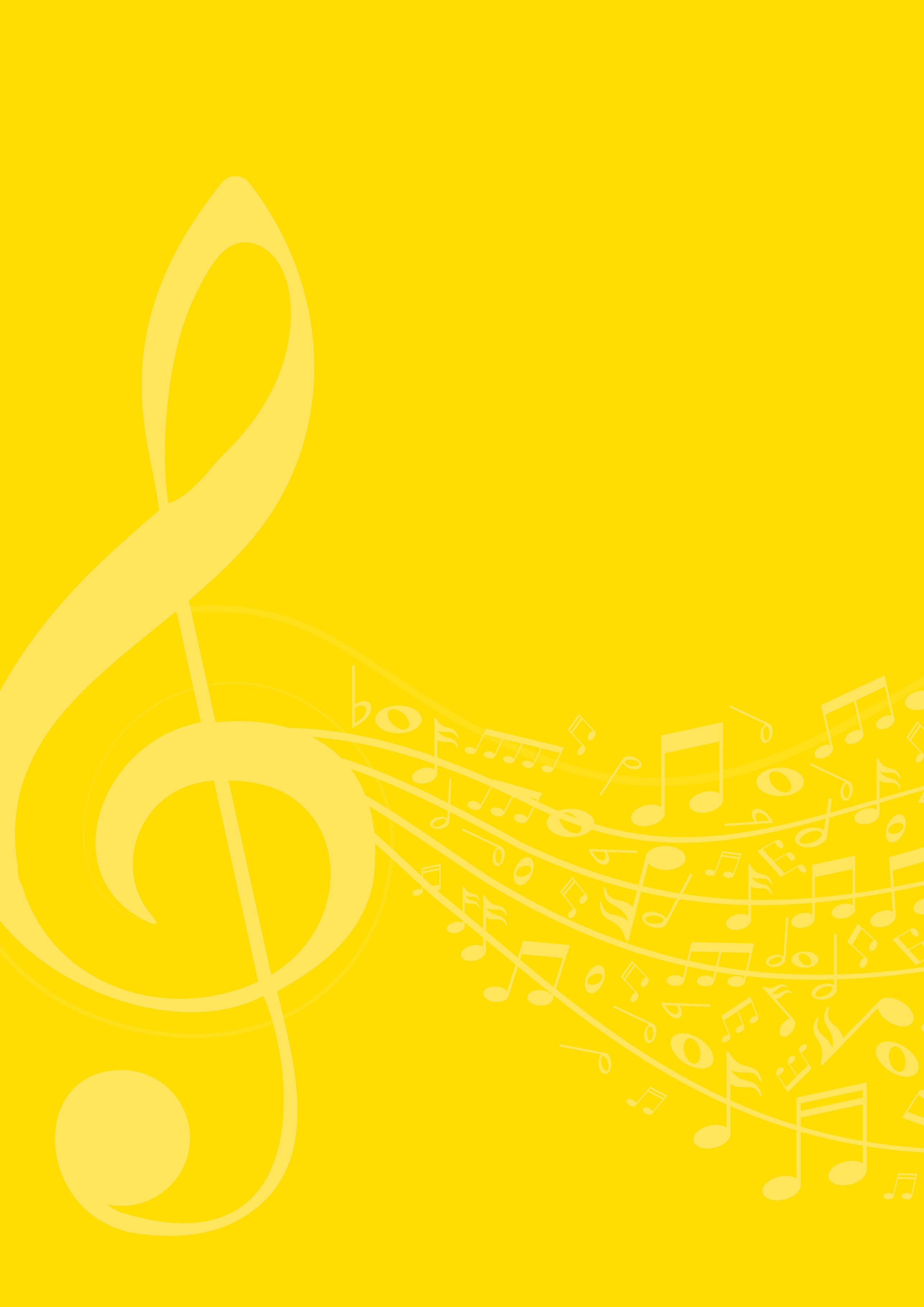 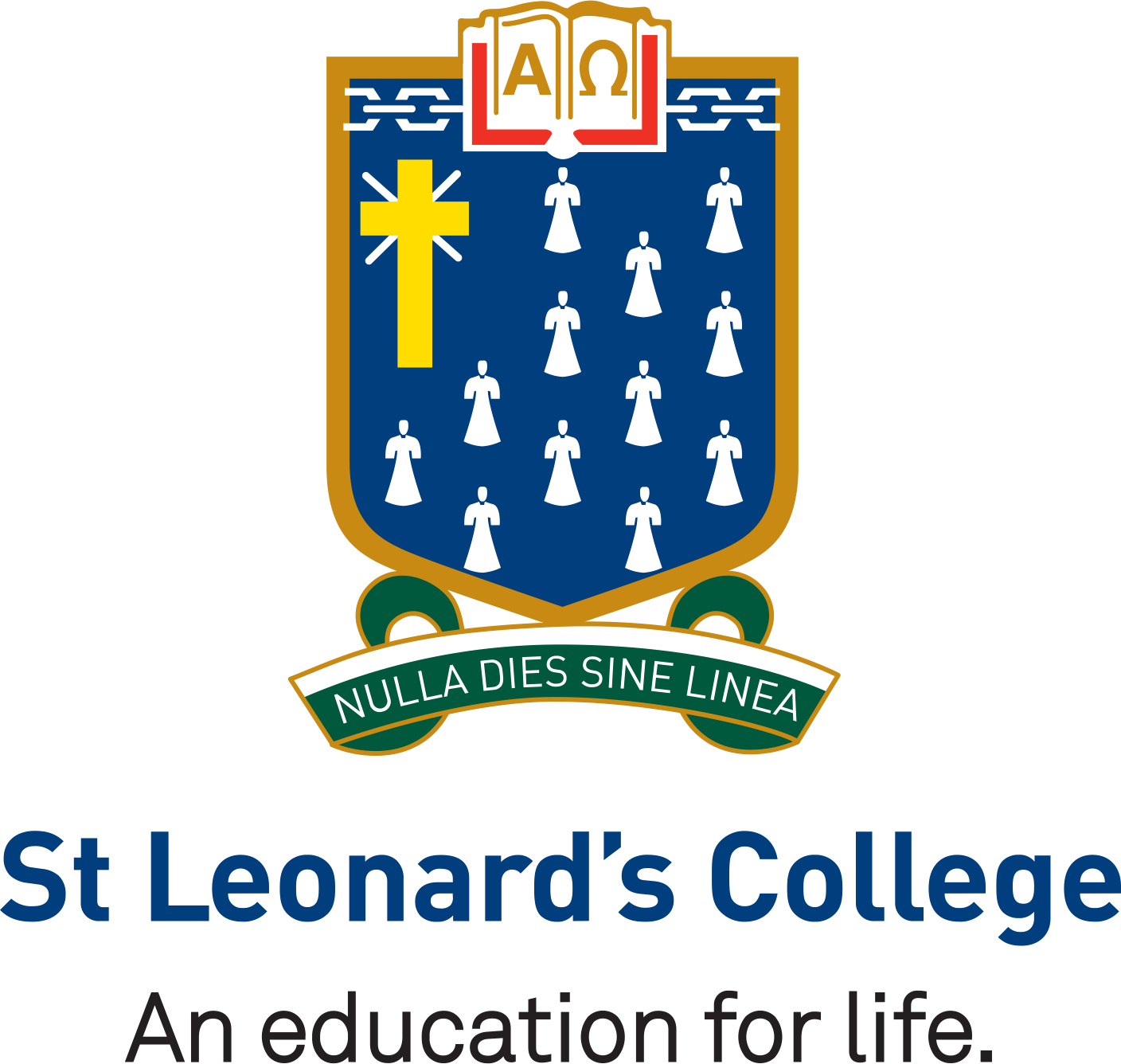 Event headline into here

Additional information about the event goes into this space. Both copy is Lato Light. Main headline is 60pt. This copy is 28pt.
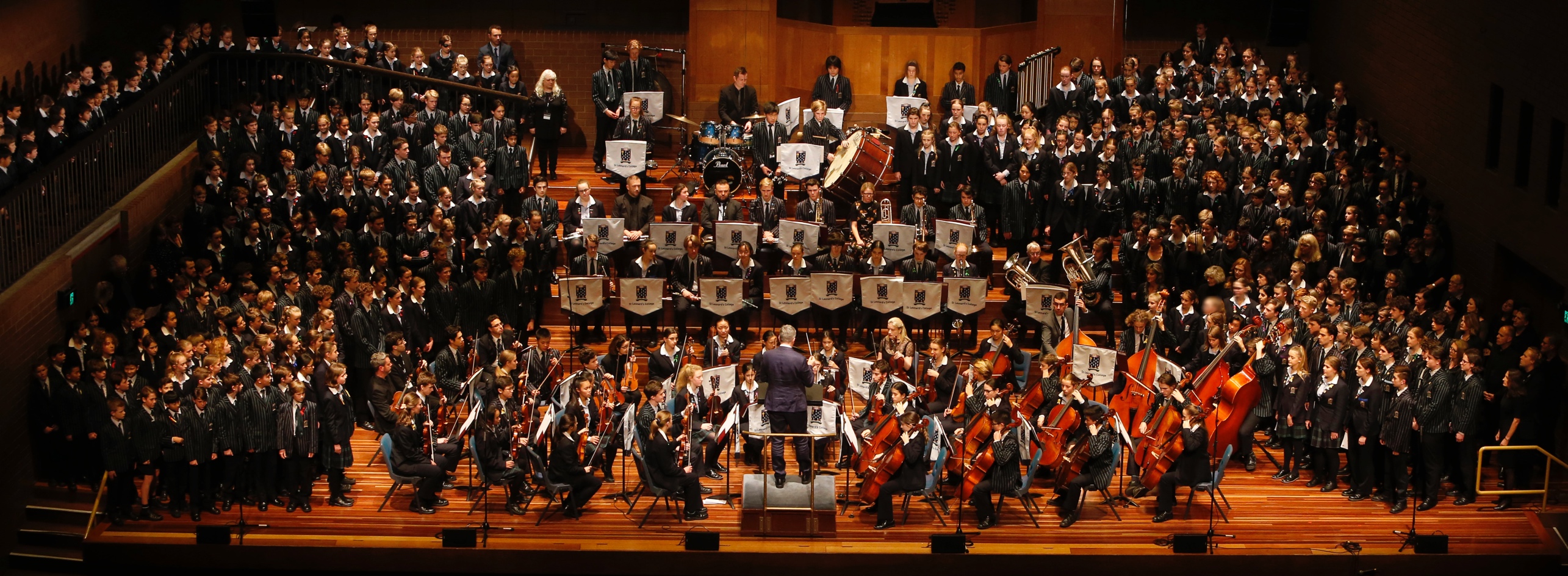 Body copy into this space. Description of the event and details can go into here.  Font is Lato Regular. Font size: 18pt-36pt.

This section can have a breakout headline to attract attention. Lato Bold. Font size: 32pt-40pt.
 
Body copy into this space. More details can be inserted into here. You can add the person to contact into here and supply their email address if required.